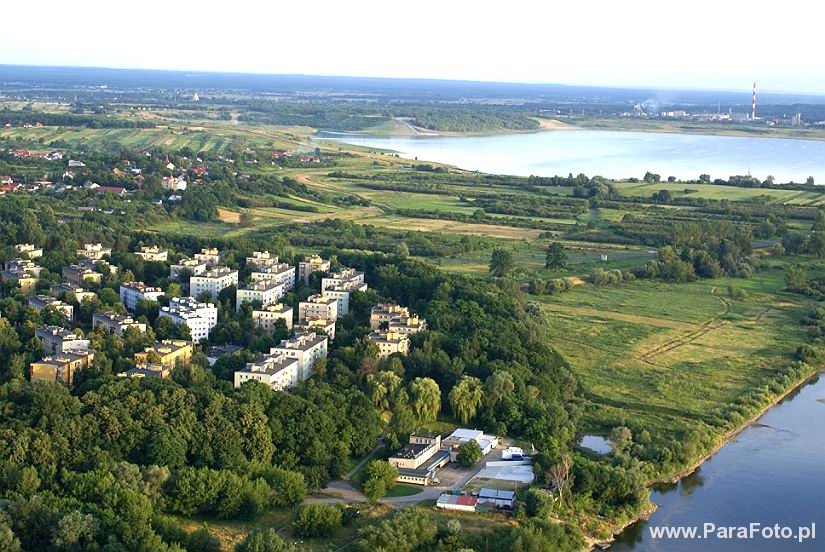 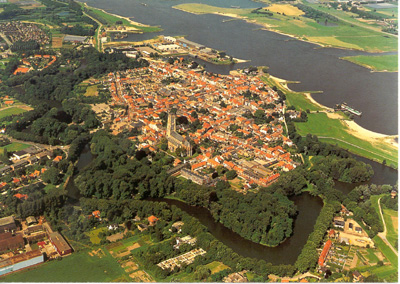 Our tour through Tarnobrzeg
Or: On similarieties between our two towns – we have more in common than it seems
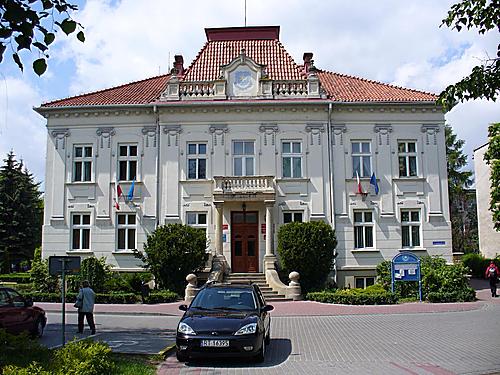 The council
Similar to councilhouse in Zaltbommel
Used as information point
In Tarnobrzeg used as councilhouse for the major
Old building of the local council
Old primairy school
1910
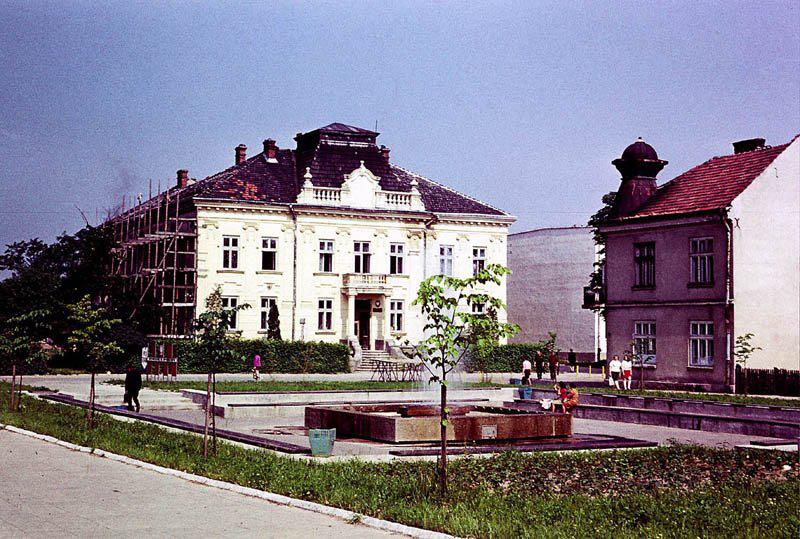 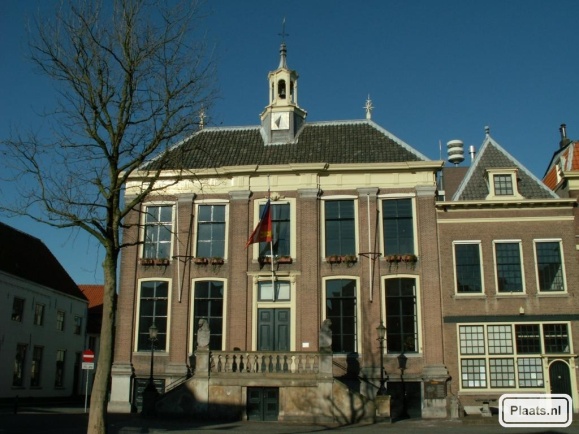 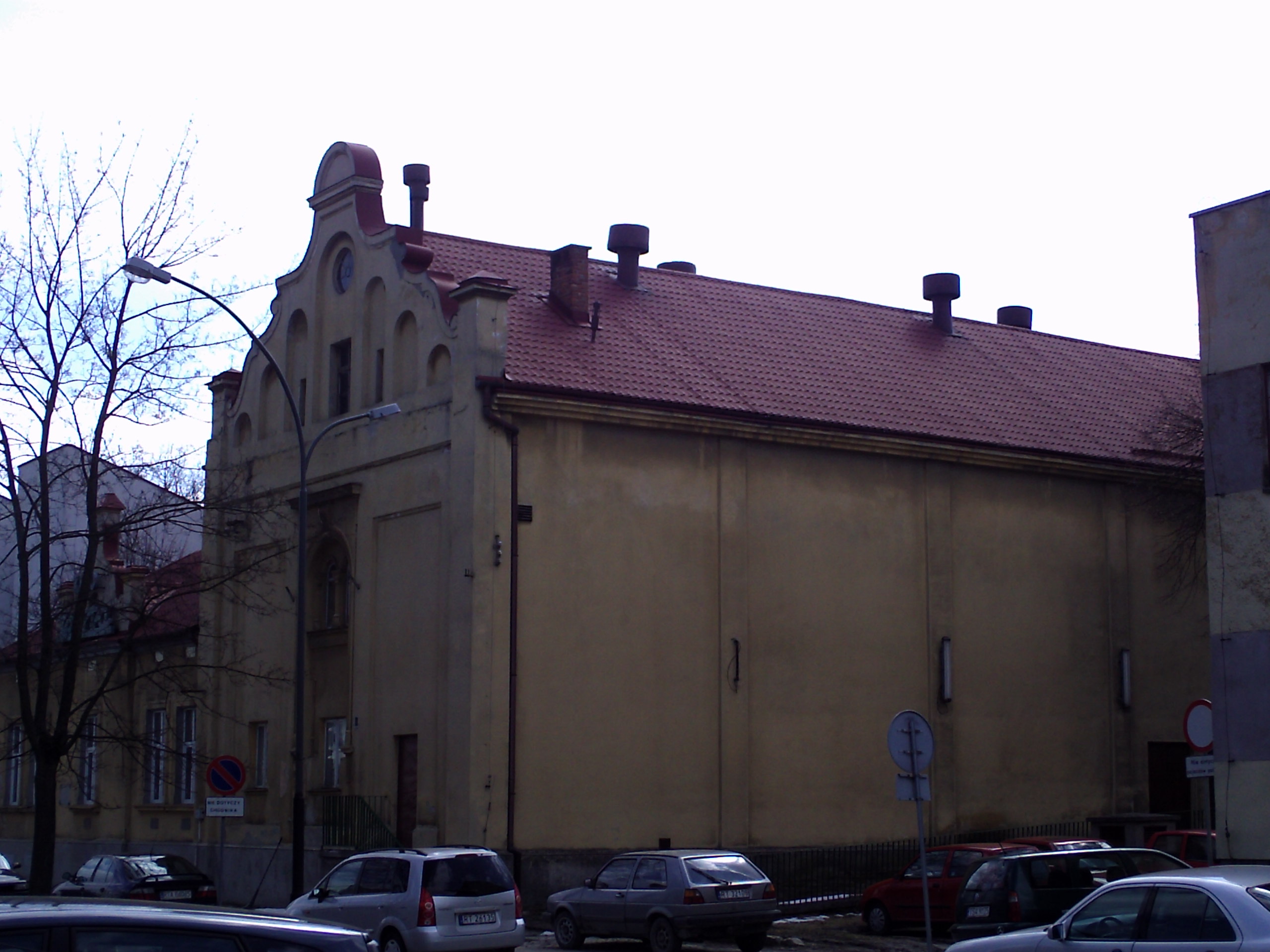 The ‘Wisla’ cinema
Used to be the building of the sports society.
It used to be a cinema for many years
Now it is empty and has no use… (shame)
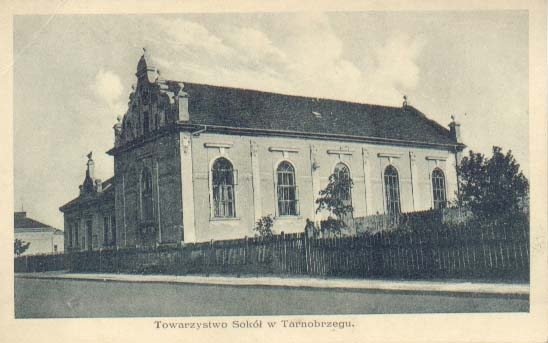 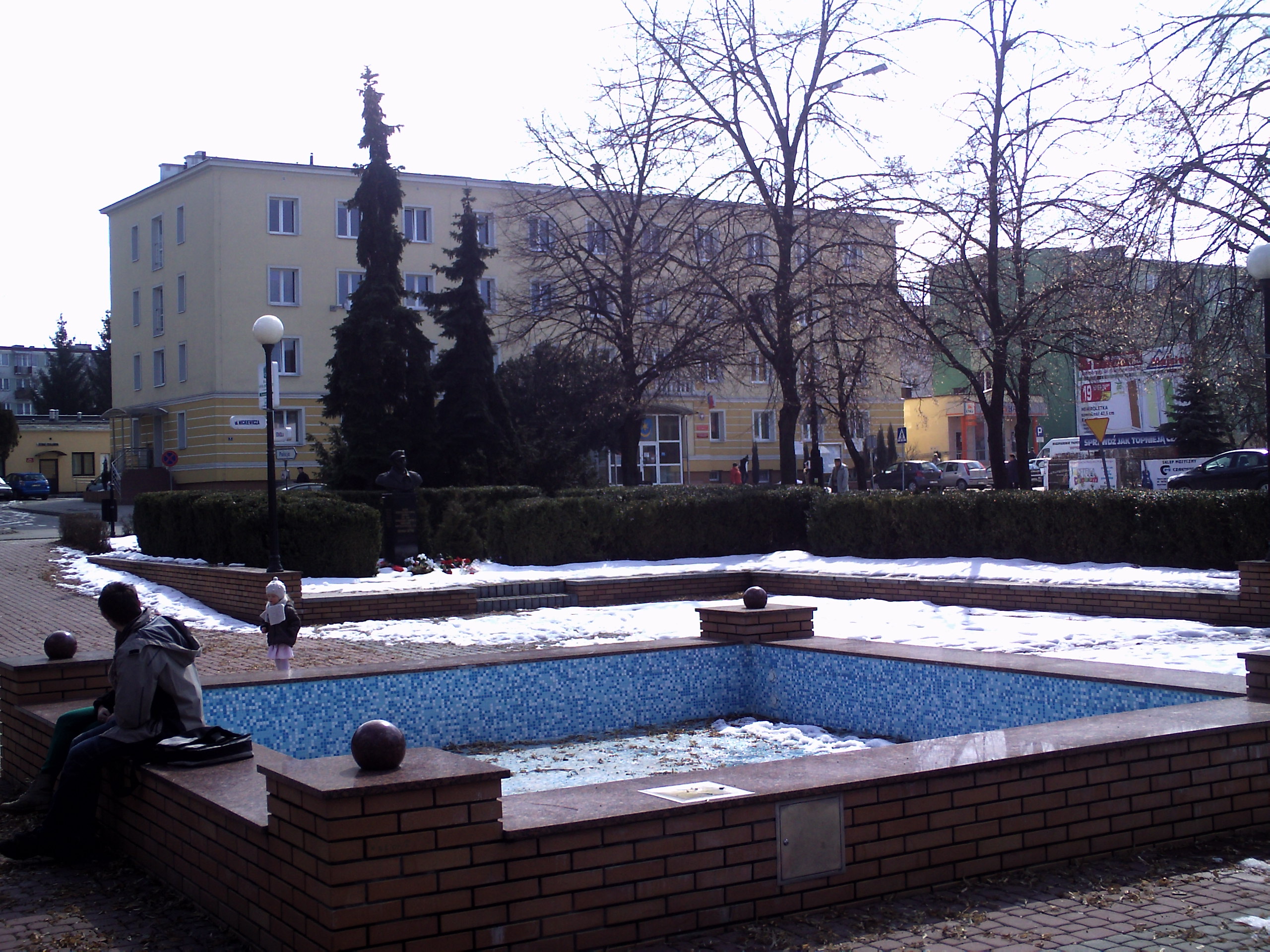 The fountain
This is a fountain that was built a couple of years ago.  It’s a nice place to meet with friends.  Mothers with children come here too.  In the past it was like a central point in town.
Similar function to
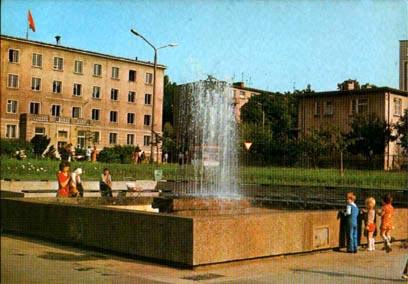 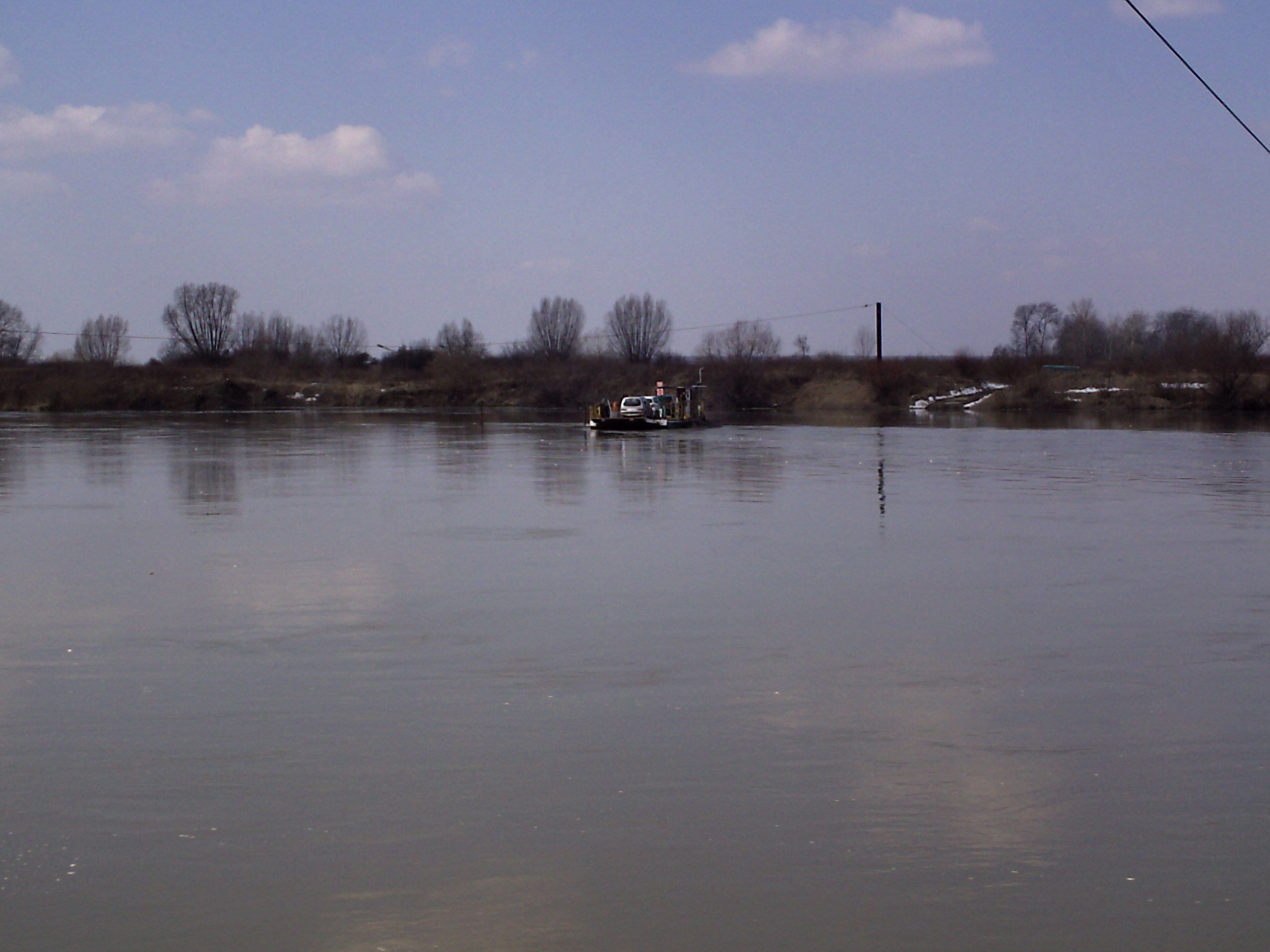 The Wistula River
The biggest river of Poland
There is a ferry
On the other side of the river, there is another province of Poland
Very similar to De Waal, in Holland
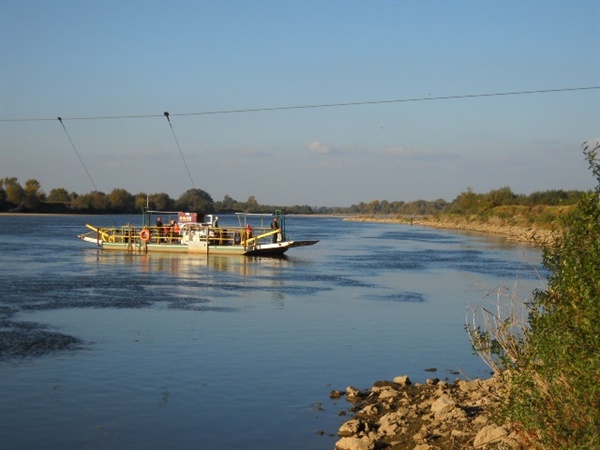 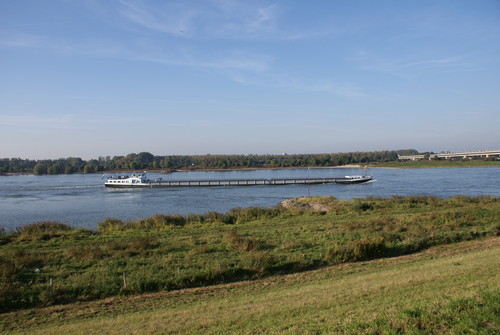 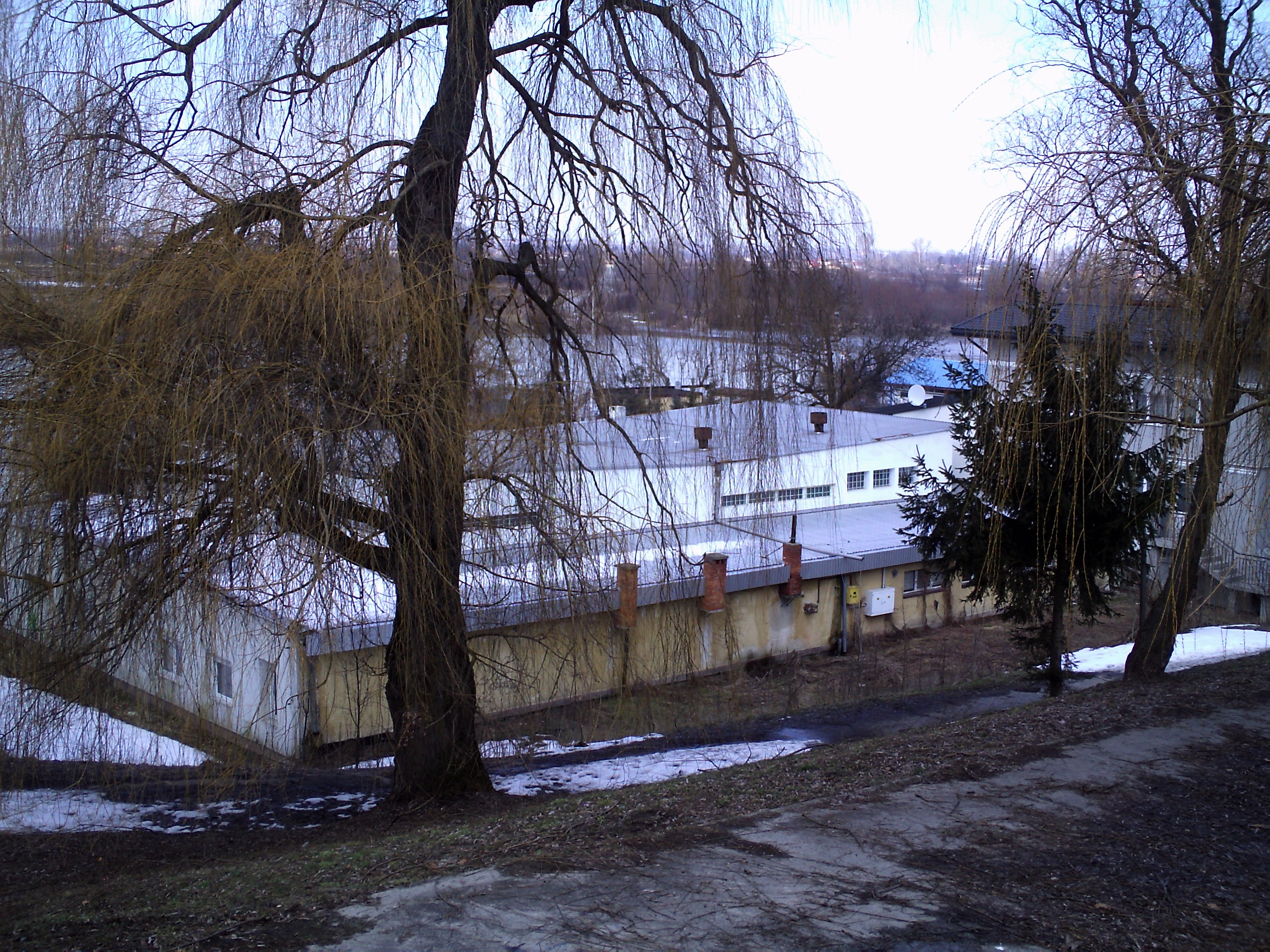 The riverside
The river used to be well seen from this point
Nowadays impossible because of the threes.
The building is a restaurant
People used the river banks for many purposes in both towns
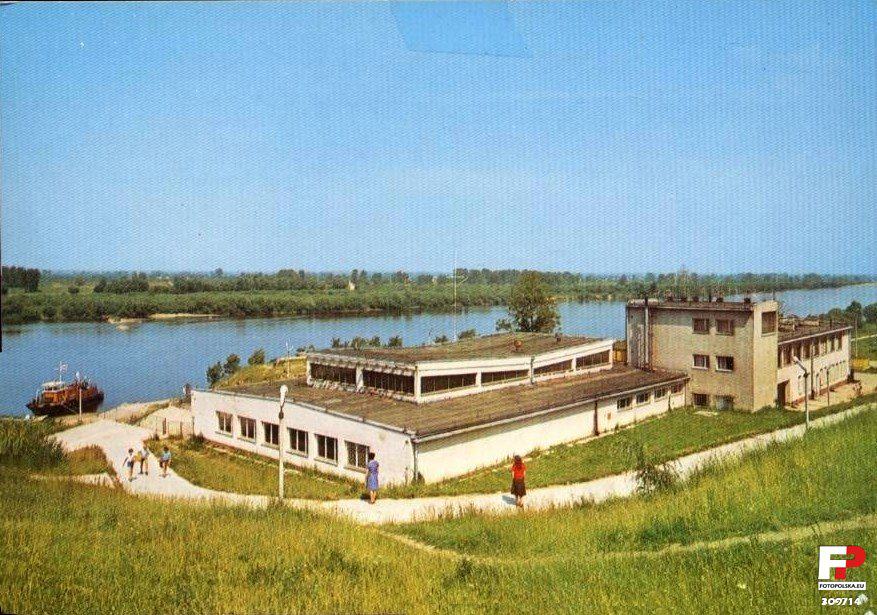 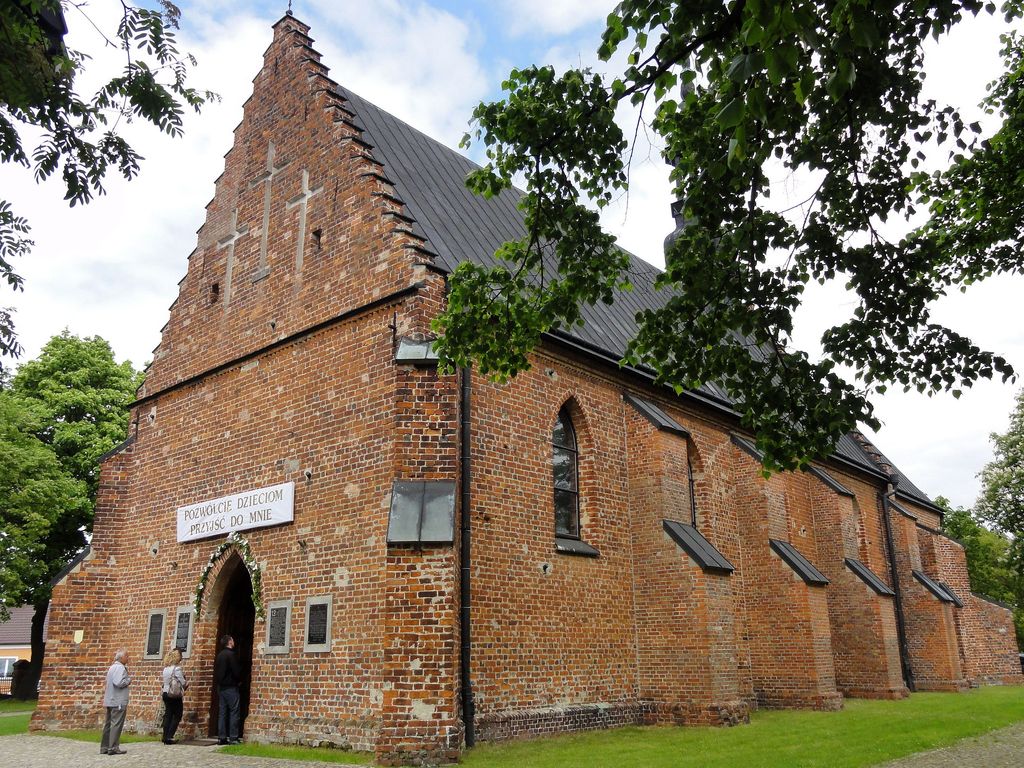 kościoł w miechocinie
This is a catholic church 
Was built in 1160  in Gothic style
Oldest brick church in Poland
In Zaltbommet we have a big Cathedral – religion was important in the past
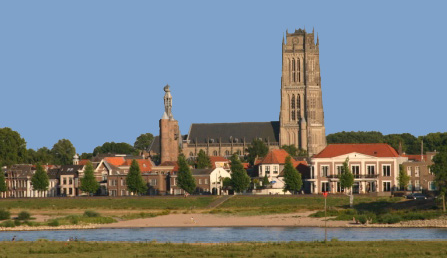 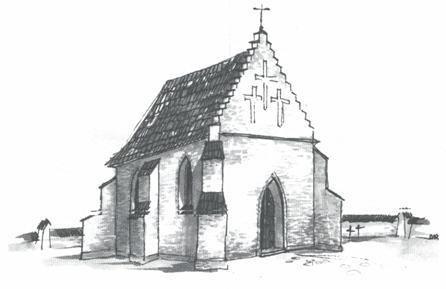